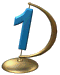 Центральные
8 класс
и вписанные углы
Л.С. Атанасян     Геометрия 7-9
А
О
N
В
Дуга окружности
М
А
О
d
В
Дуга называется полуокружностью, если отрезок, 
соединяющий ее концы, является диаметром окружности.
С
О
О
В
А
В
А
Чем похожи и чем  различаются углы АОВ и АСВ?
Центральный угол
Вписанный угол
Угол, вершина которого лежит на окружности, а стороны пересекают окружность, называется вписанным углом.
Угол с вершиной в центре окружности называется центральным углом.
Составьте определение этих углов.
О
В
А
Дугу окружности можно измерять в градусах.
Если дуга АВ окружности с центром О меньше полуокружности или является полуокружностью, то ее градусная мера считается равной градусной мере центрального угла АОВ.
650
650
А
О
В
О
Если дуга АВ окружности с центром О больше полуокружности, то ее градусная мера считается равной
650
650
В
А
2950
О
А
С
300
1150
D
В
О
Найти                 ,                  ,  хорду АВ.
M
3000
600
600
16
В
А
N
О
Найти  угол АОВ.
M
2720
?
В
А
880
880
О
Найти расстояние от точки А до радиуса ОВ.      R = 6.
6
Х
А
В
600
600
СВК
2
1
Повторение
Внешний угол треугольника равен сумме 
двух углов треугольника, не смежных с ним.
С
2
=
+
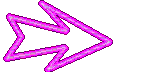 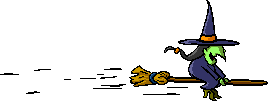 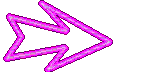 1
А
К
В
Дано:    АВС – вписанный
В
Доказать:
a
1 случай (О     ВС)
a
АВС р/б
А
2a
2a
С
= a
Теорема. Вписанный угол измеряется половиной
                                   дуги, на которую он опирается.
О
2a
2a
= a
2a
Тогда внешний угол АОС =
Дано:    АВС – вписанный
В
Доказать:
a
a
А
С
Вписанный угол измеряется половиной дуги, на которую он опирается.
1 случай
О
2a
2a
+
2 случай
В
О
С
А
D
–
3 случай
В
О
А
D
С
F
А
С
Следствие 1
Вписанные углы, 
опирающиеся на одну и ту же дугу, равны.
M
N
О
В
M
N
F
С
Следствие 2
Вписанный угол, опирающийся на полуокружность – прямой.
В
О
А
Блиц-опрос
Найдите градусную меру угла АВС
В
О
1100
1100
С
А
550
[Speaker Notes: Саврасова С.М., Ястребинецкий Г.А. «Упражнения по планиметрии на готовых чертежах»]
Блиц-опрос
Найдите градусную меру угла АВС
В
С
А
1200
1200
О
1200
2400
[Speaker Notes: Саврасова С.М., Ястребинецкий Г.А. «Упражнения по планиметрии на готовых чертежах»]
Блиц-опрос
Найдите градусную меру угла АВС.
А
В
О
С
[Speaker Notes: Саврасова С.М., Ястребинецкий Г.А. «Упражнения по планиметрии на готовых чертежах»]
Блиц-опрос
Найдите градусную меру угла АВС
1300
D
500
1000
О
А
С
В
2600
[Speaker Notes: Саврасова С.М., Ястребинецкий Г.А. «Упражнения по планиметрии на готовых чертежах»]